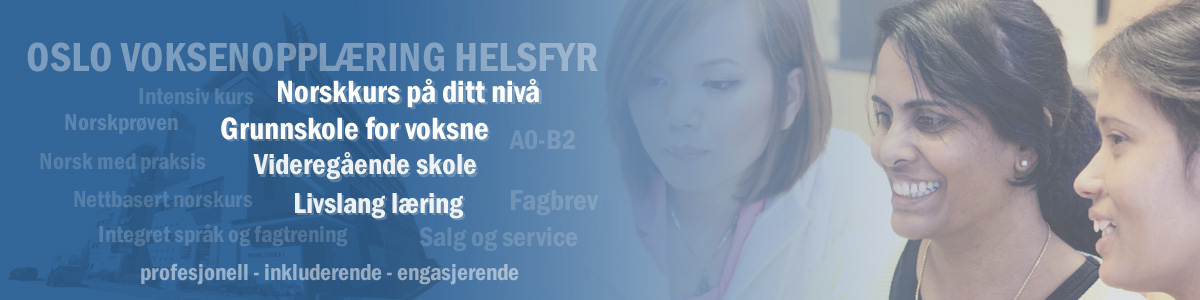 Voksne på Oslo VO vokser
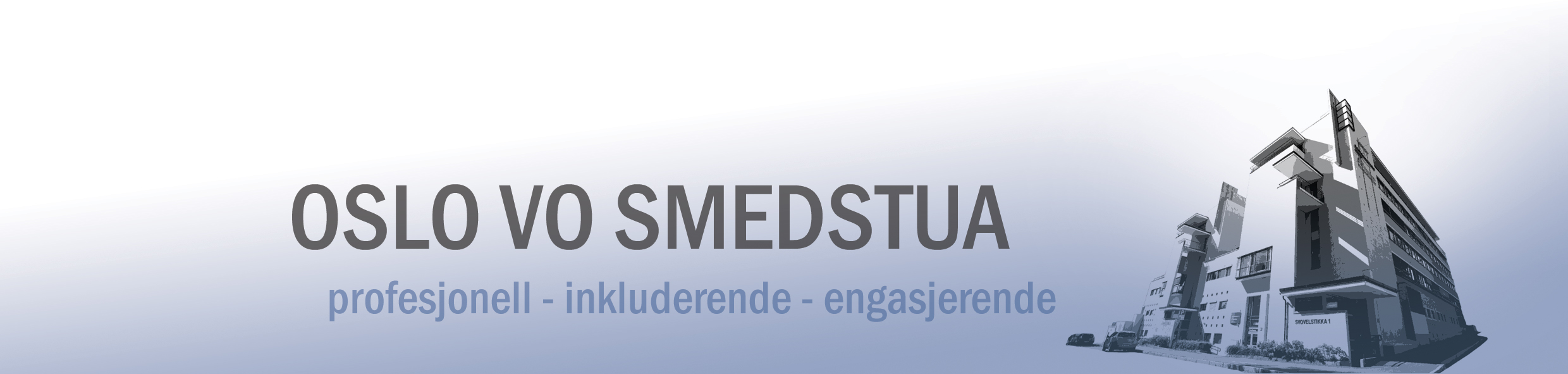 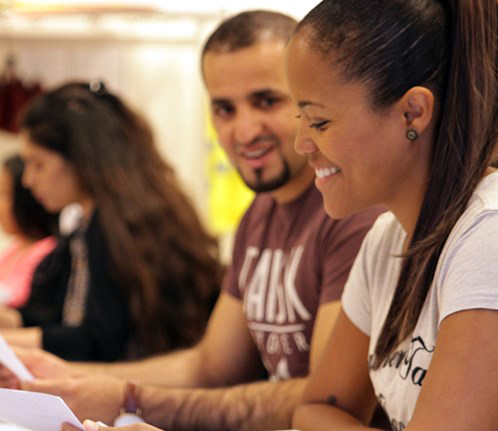 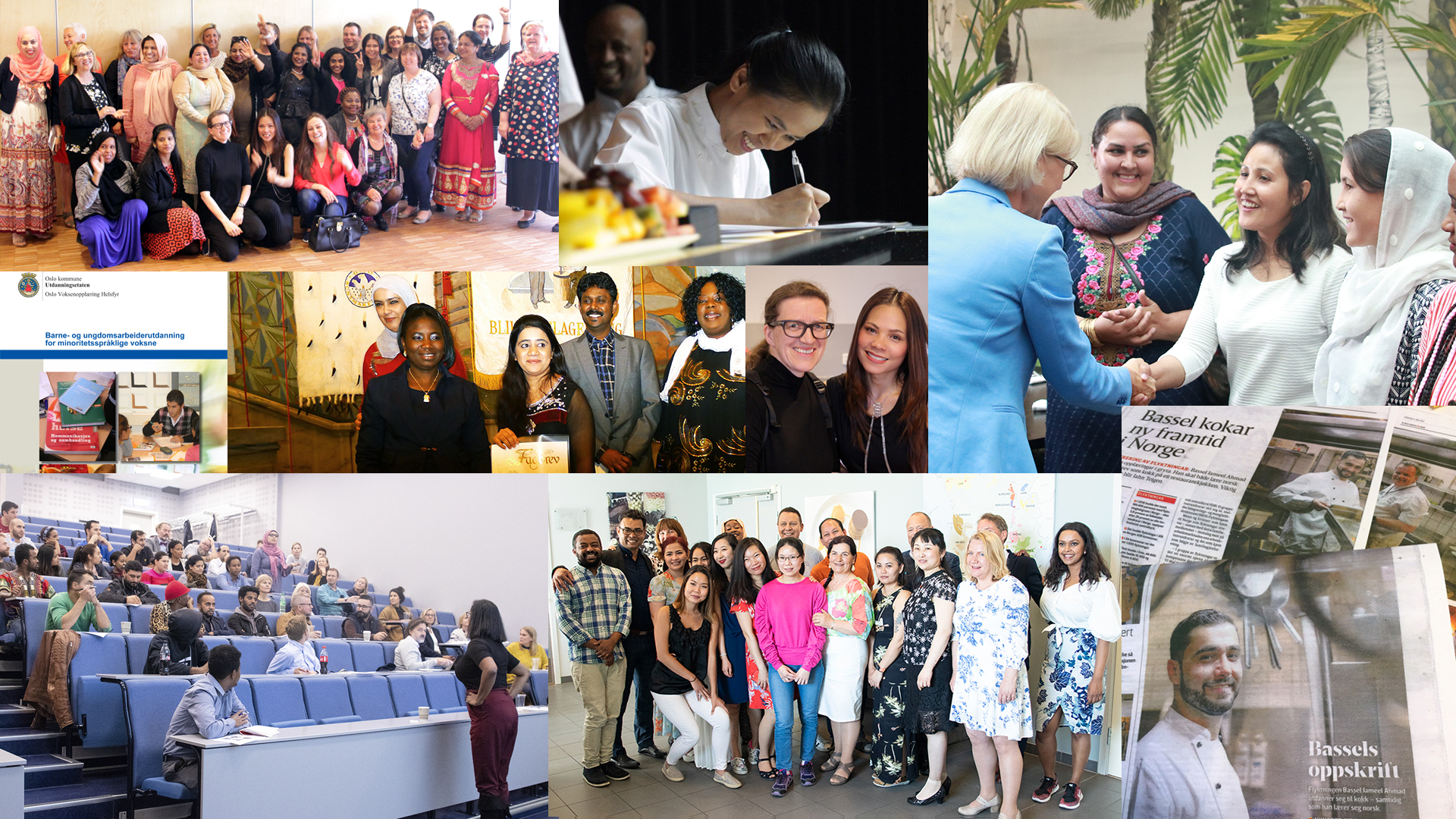 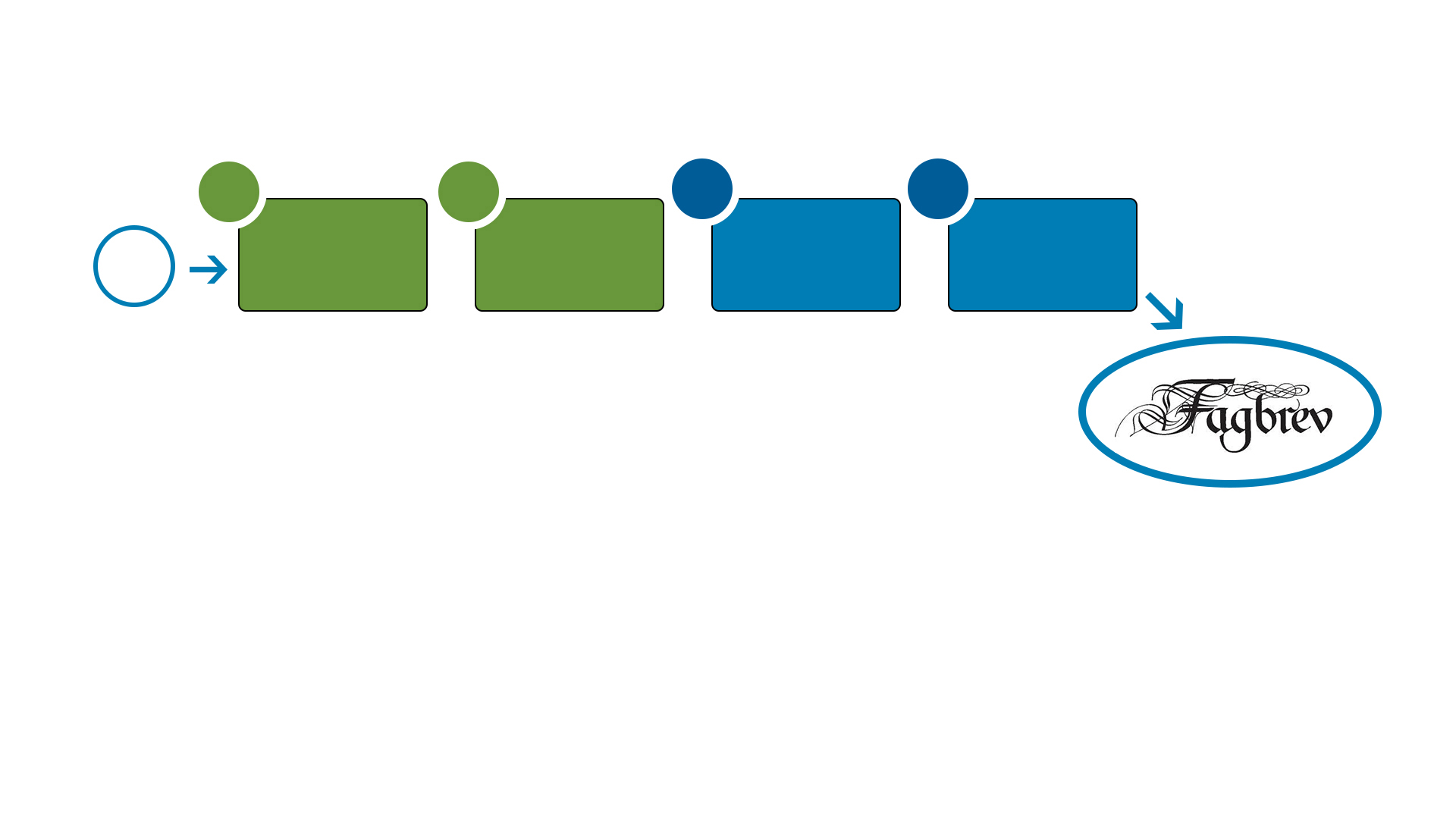 Yrkesfaglige studieprogram
2
3
4
1
Skole VK1
Skole VK2
Lære  År 1
Lære  År 2
B1
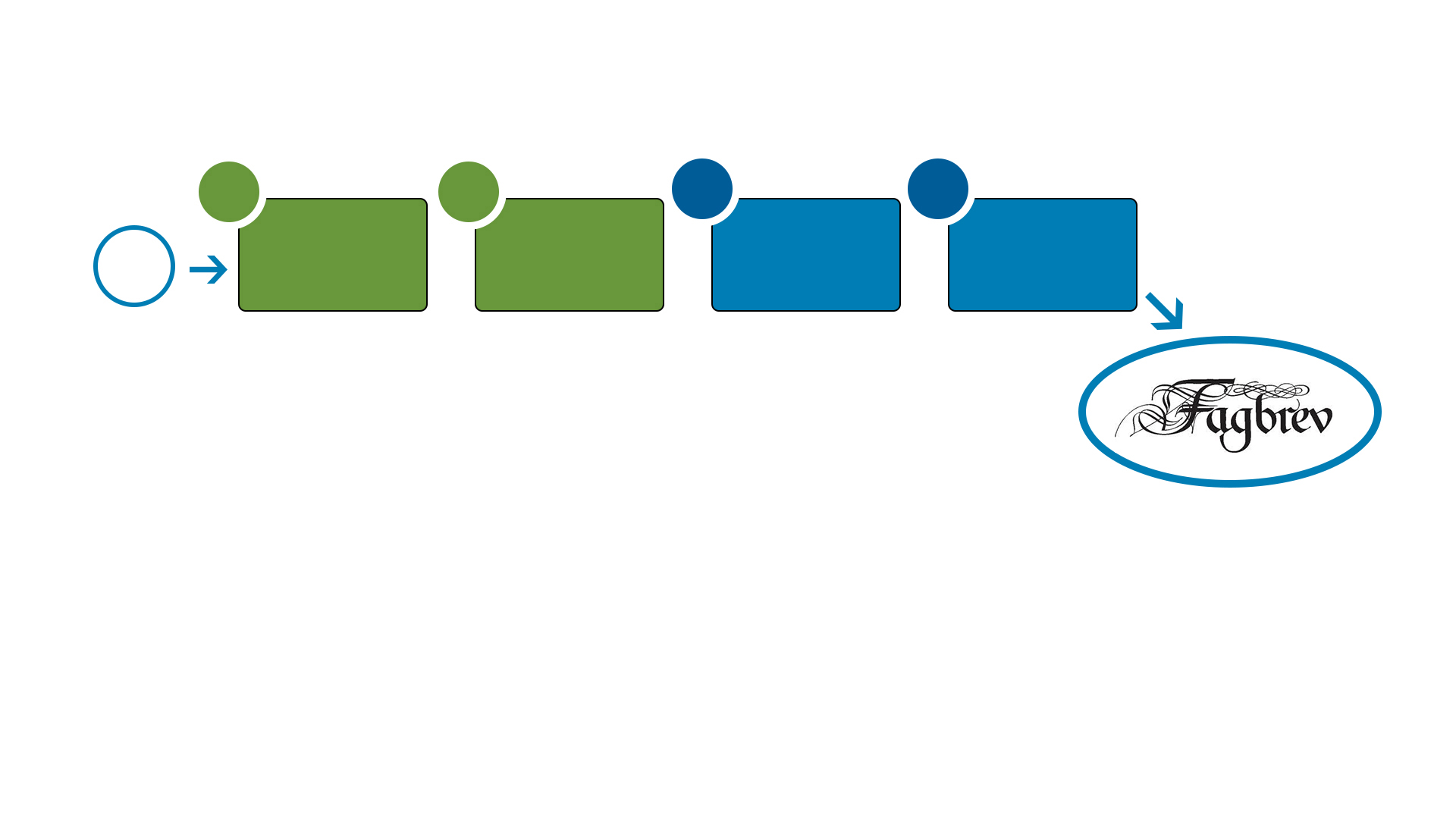 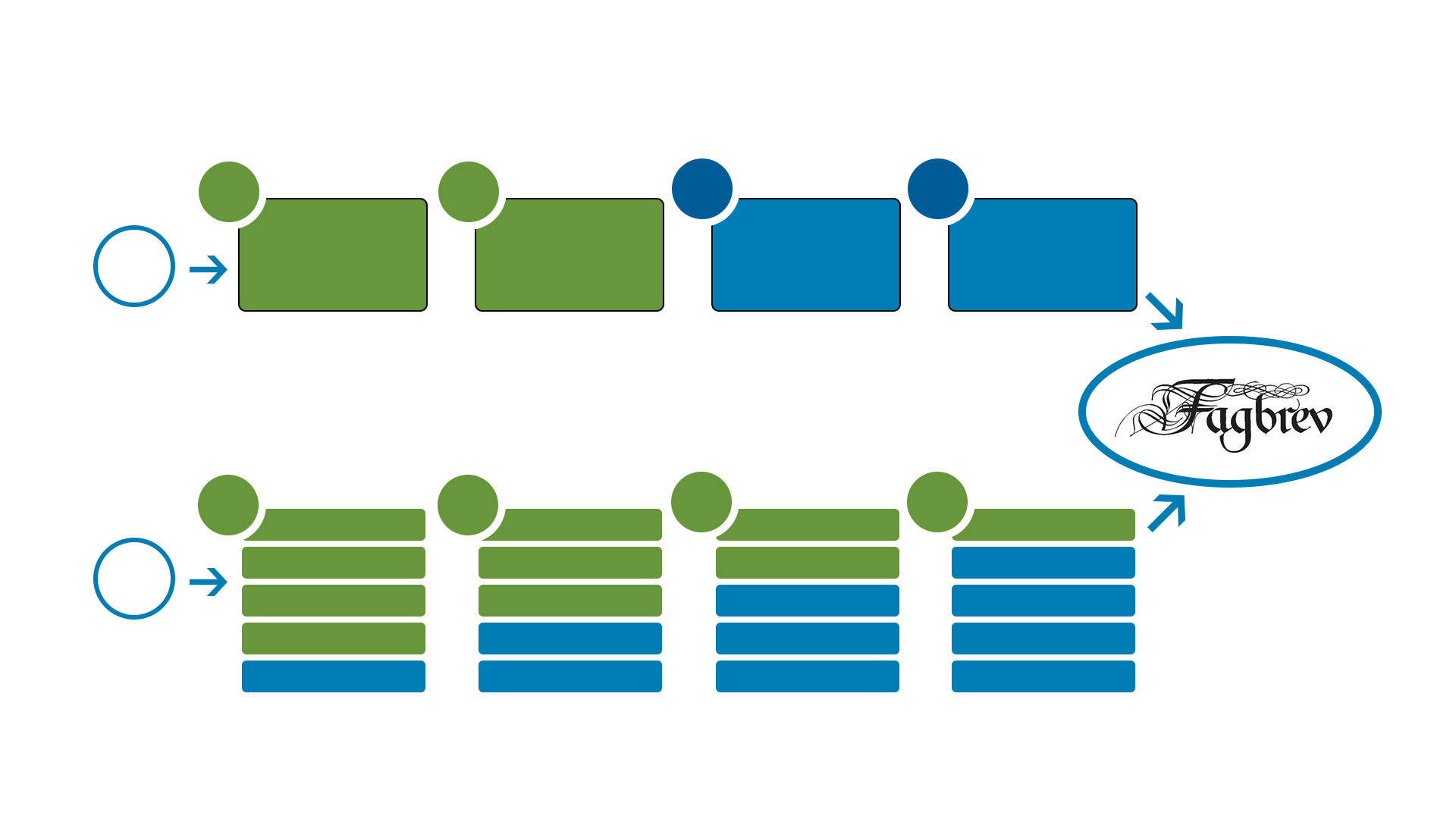 Yrkesfaglige studieprogram
2
3
4
1
Skole VK1
Skole VK2
Lære  År 1
Lære  År 2
B1
Helsfyrmodellen
1
2
3
4
Skole 
Skole
Skole
Skole
Lære
Skole 
Skole
Skole
Lære
Lære
Skole 
Skole
Lære
Lære
Lære
Skole 
Lære
Lære
Lære
Lære
A2
Spesialtilpasset videregående løp   "Helsfyrmodellen"
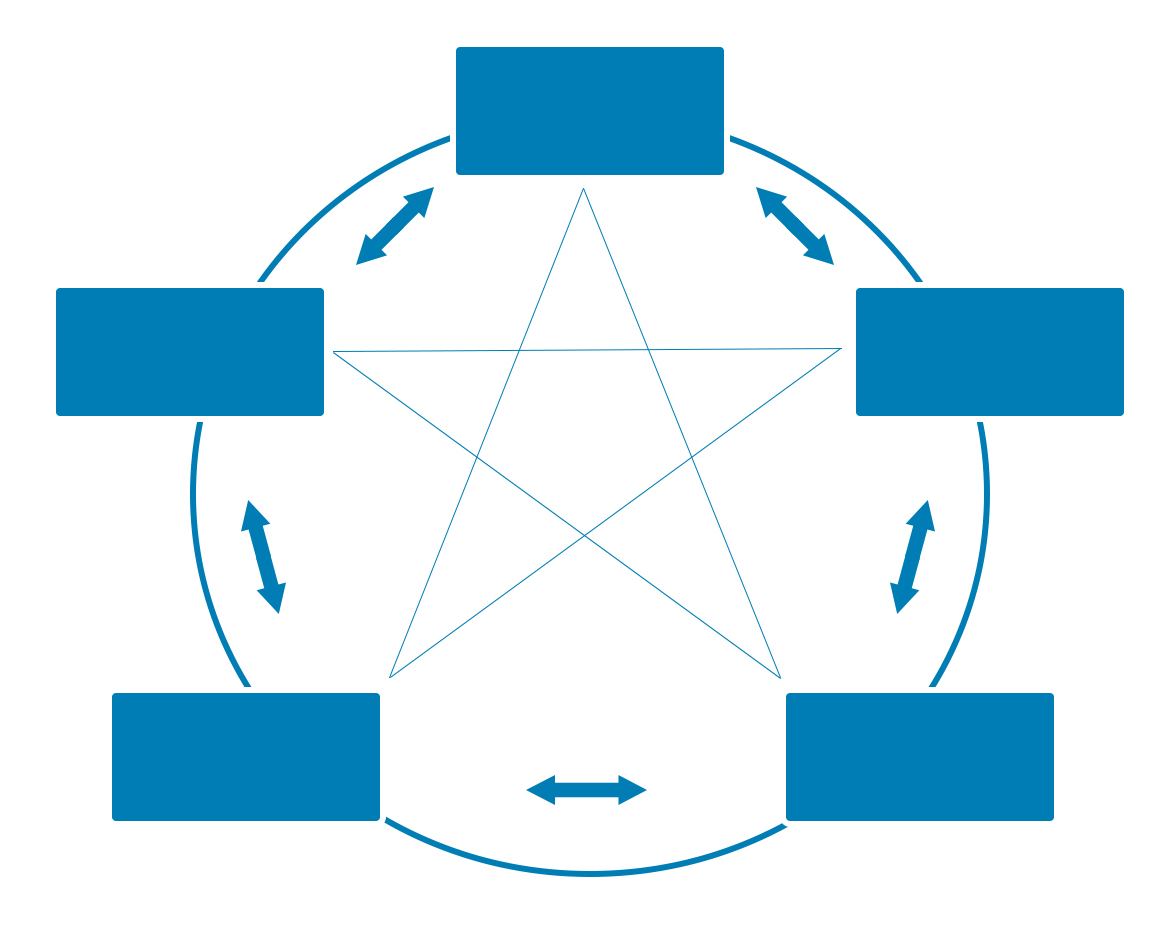 Metodikk – CLIL/VFL
Fag- og timefordeling
Rekruttering
Vekslingsmodellskole/lære parallelt
Samarbeid - eksternt og internt
Samarbeid
Oslo VO Helsfyr og andre videregående skoler
Tverrfaglig samarbeid på og mellom skoler
Norsk- og læringsstøtte i alle fag
Bransjene, opplæringskontor og lærebedrifter
NAV 
Groruddalssatsingen, delprogram Sysselsetting
Programrådgivere og veiledere (mange deltakere som får plass som en del av sitt introduksjonsprogram!)
Suksessfaktorer:
Høyt kvalifisert og dedikert pedagogisk personale
Norsk- og læringsstøtte
Deltakere som vil og kan
NB: Hardt arbeid! 
Samarbeid mellom alle aktører
Høye ambisjoner på vegne av deltakerne
Tidlig yrkesfaglig spesialisering
Metodikk: CLIL og VFL
VFL – vurdering for læring
CLIL – content and language integrated learning:
	Fagets grunnleggende ferdigheter og 	kompetansemål
	+ Språklige grunnleggende ferdigheter
= strategier for læring = livsmestring
Virker det?
Alle har læreplass – lærlingelønn de to siste årene
Ingen stryk 
Standpunkt og eksamensresultat > landsgj.snitt
Attraktive lærlinger
Får jobb

Delprogram Sysselsetting i Groruddalssatsingen: Prosjekt for å finne en rekrutterings- og finansieringsmodell i et interkommunalt samarbeid mellom NAV og Utdanningsetaten i Oslo
12 av de 12 første besto fagprøven!
Yrkesfaglige utdanningsprogram (så langt…)
Helse- og oppvekstfag:
Helsefagarbeider (1 klasse)
Barne- og ungdomsarbeider (4 klasser)
Restaurant- og matfag
Kokk (Klasse nr. 3 startet høsten 2018)
Byggfag
Tømrer (klasse nr. 1 startet høsten 2018)
Mer informasjon:
https://helsfyr.oslovo.no/
Håkon Høst: Modeller for fagopplæring for voksne innvandrere: https://www.nifu.no/publications/1465563/
Kommer 10.10.18:
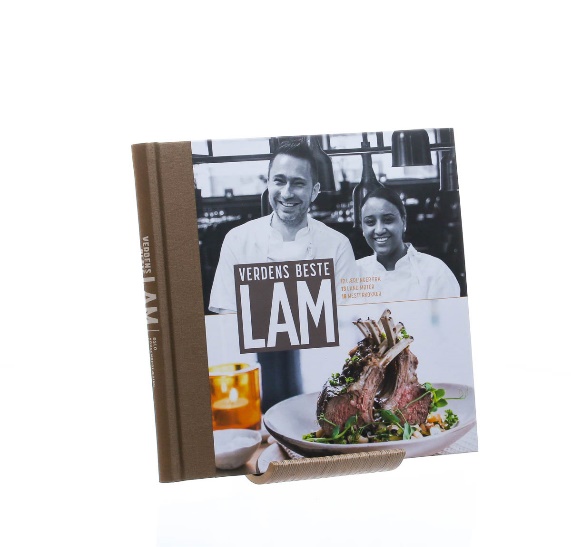